Alle Folien dürfen gerne so verwendet oder verändert werden.
Beachtet bitte die Bildrechte, die Bildquellen sind notiert bei den Bildern.

„Screenshot“ steht dort auf den Folien als Erinnerung für mich ;-) Wenn die TN sich mit dem Mauszeiger zuordnen, mache ich einen Screenshot als Dokumentation.
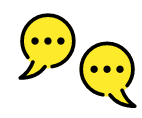 Wer bin ich?
sind Sie?
Bilder: openmoji.org
Ich komme aus …
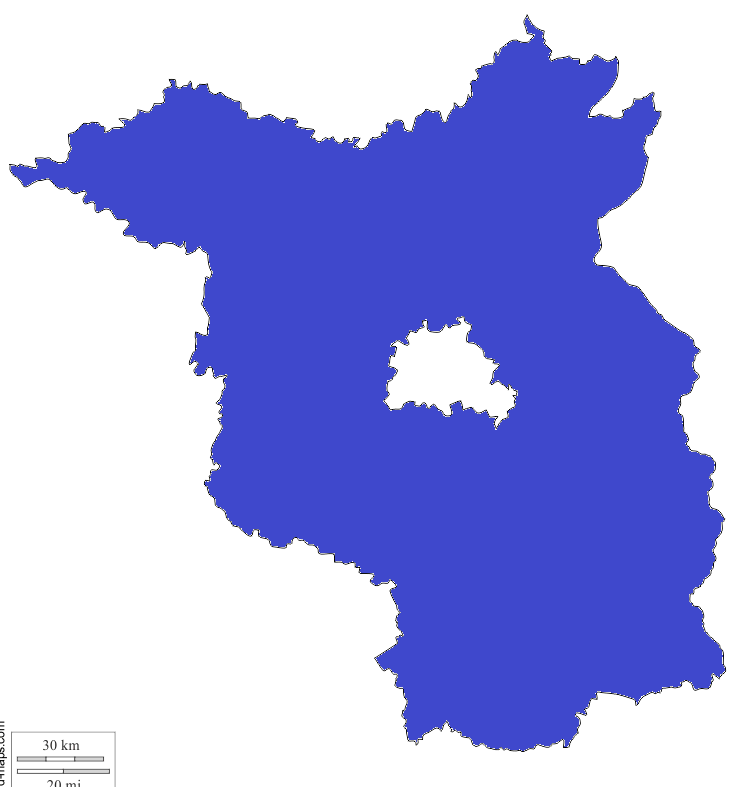 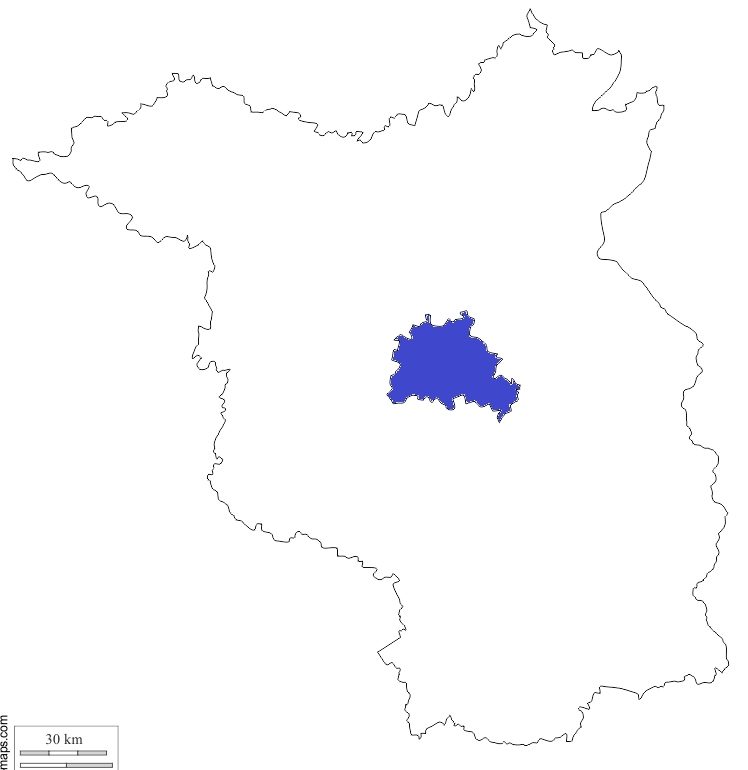 Woanders her …
Bilder: https://d-maps.com
screenshot
Grundschule
Gymnasium
Meine Schulform …
ISS/Gemein-schaftsschule
Förderschule
screenshot
Ich setzte „vor Corona“ digitale Medien im Unterricht ein …
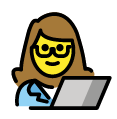 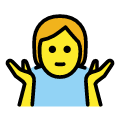 screenshot
Bilder: openmoji.org
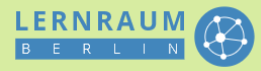 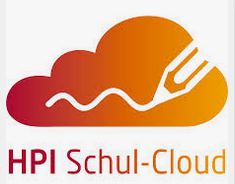 Andere …
Ich arbeite mit der Lernplattform …
Keine …
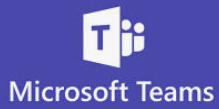 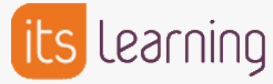 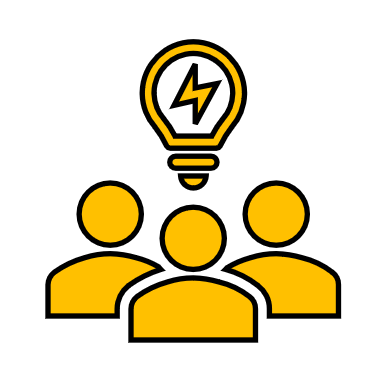 screenshot
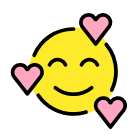 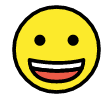 Wenn ich an den Einsatz der Lernplattform an meiner Schule denke …
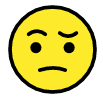 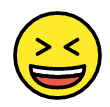 Bilder: openmoji.org